WELCOME
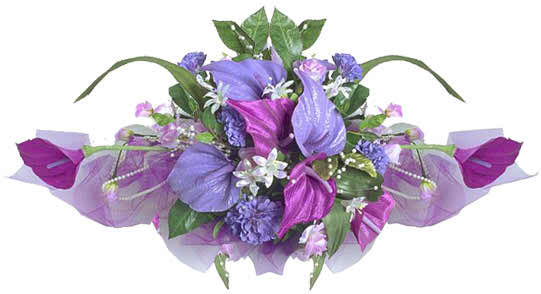 Identity
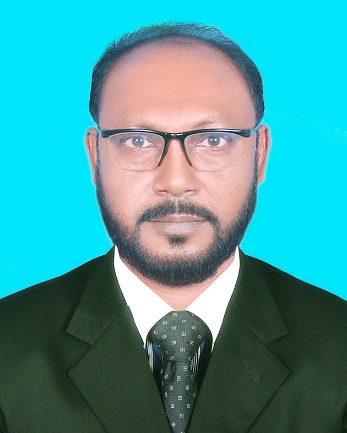 Class: Nine & Ten
Sub: English 1st  Paper 
Time: 50 Minutes
S.M.MOZAMMEL KABIR (TOTOL)
			  Asst. Head Master
Bhawal Baria Union High School,Gazipur Sadar
Mobile: 01770633593 Email:- tmcsltd777@gmail.com
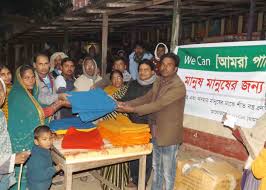 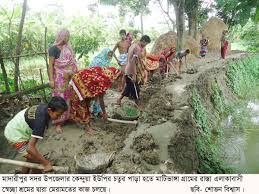 Voluntary service
Men help men
Today’s lesson
Responsibilities
The students will able to
Know what is responsibility?
Understand as a citizen what should we do for our country?
Say what a country do for it’s citizen?
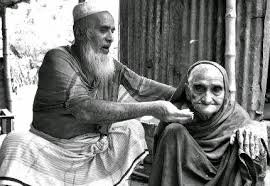 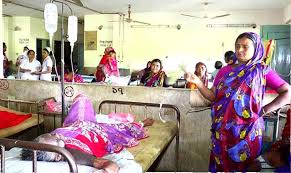 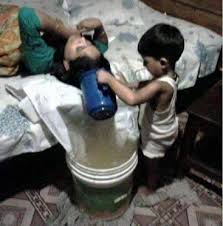 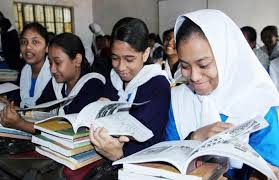 TO DO
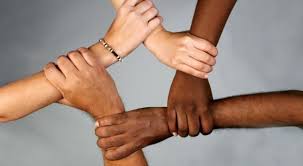 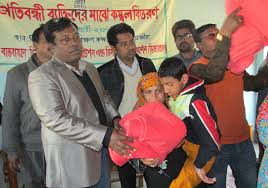 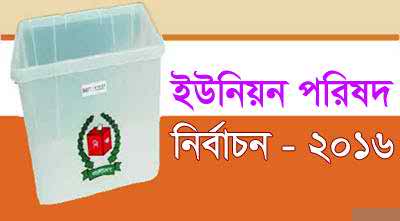 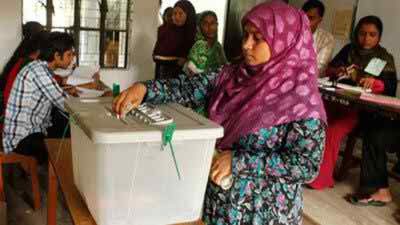 TO DO
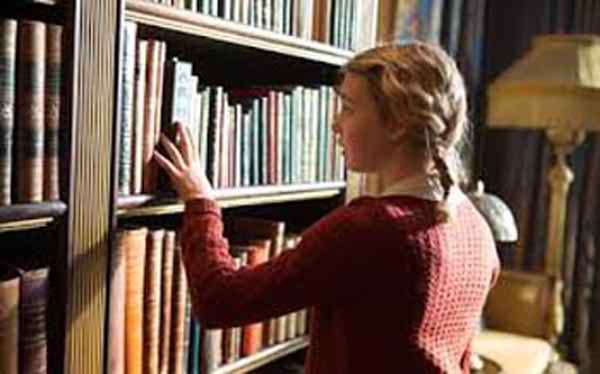 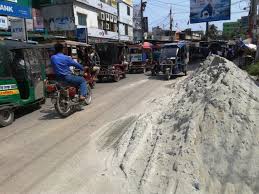 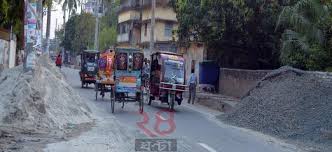 NOT TO DO
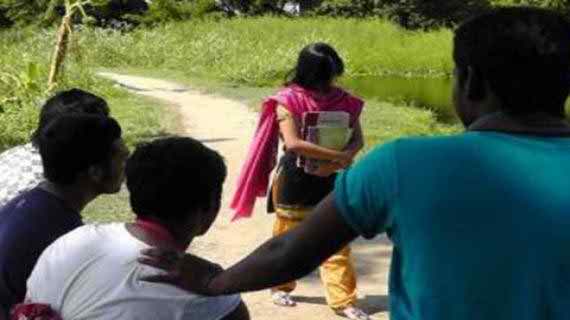 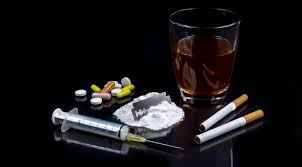 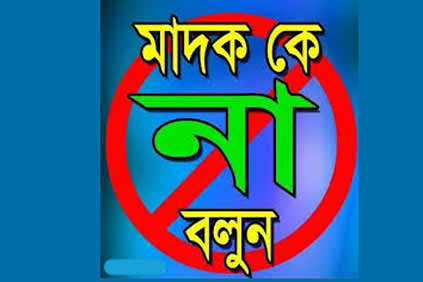 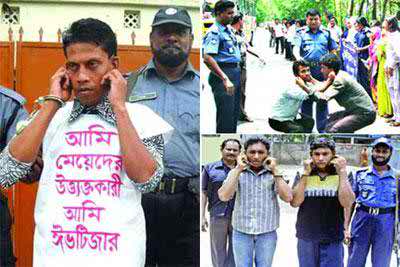 NOT TO DO
FOUNDAMENTAL
RIGHTS
GOVERNMENT ENSURE
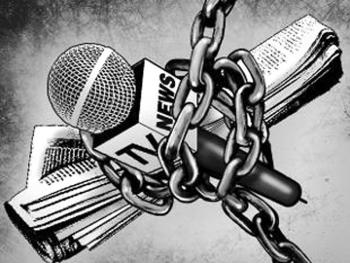 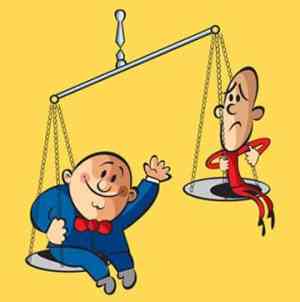 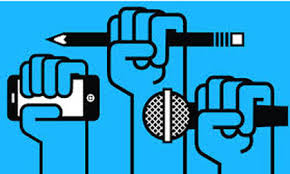 GOVERNMENT ENSURE
Listen attentively
Vocabulary
পথিক
Passer by
গোঙানো
Groan
দৃষ্টিভংগী
Attitude
মৌলিক
Fundamental
মত প্রকাশ
Expression
সম্পূর্ণ
Whole
Individual work
What is responsibility?
Do you mind that is responsibility what Rony has done?
What is fundamental right?
What is the responsibility of our country to us?
What is the duty to do to our country of us?
Group Work
Group ‘A’- Discuss about responsibility?
Group ‘B’- Give a short note about rights?
Evaluation
What is responsibility?
What is right?
Tell the duty of us to our country?
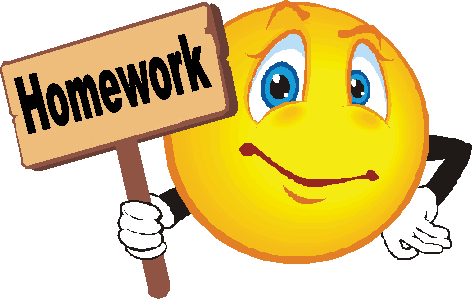 Write a short description about responsibility and rights.
THANK’S TO ALL
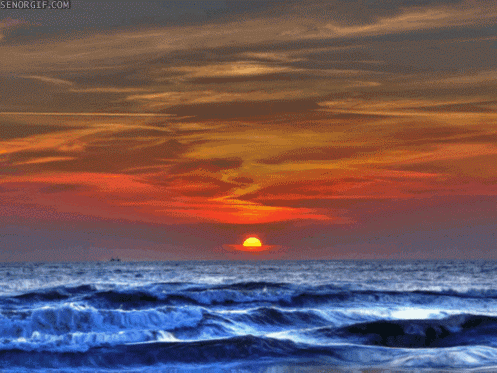